МУНИЦИПАЛЬНОЕ БЮДЖЕТНОЕ ОБЩЕОБРАЗОВАТЕЛЬНОЕ УЧРЕЖДЕНИЕ 
НАЧАЛЬНАЯ ШКОЛА №30
Технологическая карта 
урока при реализации адаптированных образовательных программ
Подготовила: 
Шатова Анна Александровна,
учитель начальных классов
Технологическая карта урока – это обобщенно-графическое выражение сценария урока, являющееся основой его проектирования и построения.
Технологическая карта урока по ФГОС имеет вид таблицы. Однако это не единственное отличие от традиционного конспекта. Их намного больше и касаются они информационной наполненности каждой из указанных форм.
Приведем их сравнительную характеристику (см. ниже).
СРАВНИТЕЛЬНАЯ ХАРАКТЕРИСТИКА
Технологическая  карта урока по ФГОС 
(урок математики, фрагмент)
Обучающиеся с организацией обучения по АООП НОО  с тяжелыми нарушениями речи (5.1 )
Обучающиеся с организацией обучения по АООП НОО  с задержкой психического развития (7.2 )
Обучающиеся с организацией обучения по 
АООП НОО  с расстройством аутистического спектра (8.1 )
2 дом
1 дом
9 

этажей
?  этажей на 3 больше
Моделирование условия задачи
Технологические  карты урока по ФГОС 
(урок русского языка, фрагмент)
Обучающиеся с организацией обучения по АООП НОО  с тяжелыми нарушениями речи (5.1 )
Пример схемы:
Обучающиеся с организацией обучения по АООП НОО  с задержкой психического развития (7.2 )
Пример демонстрирующего материала
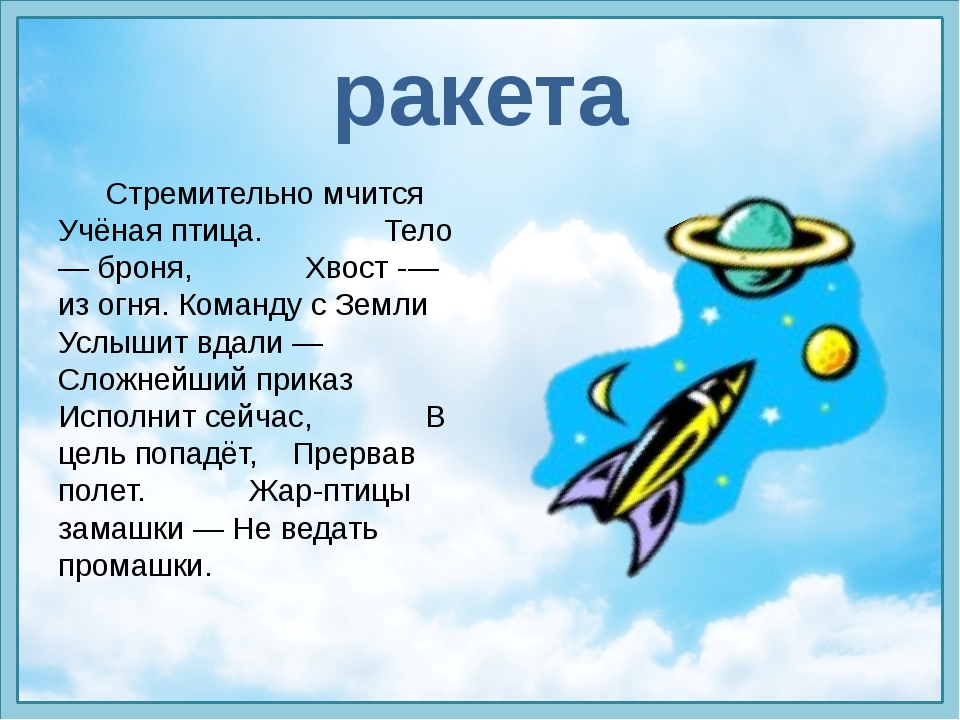 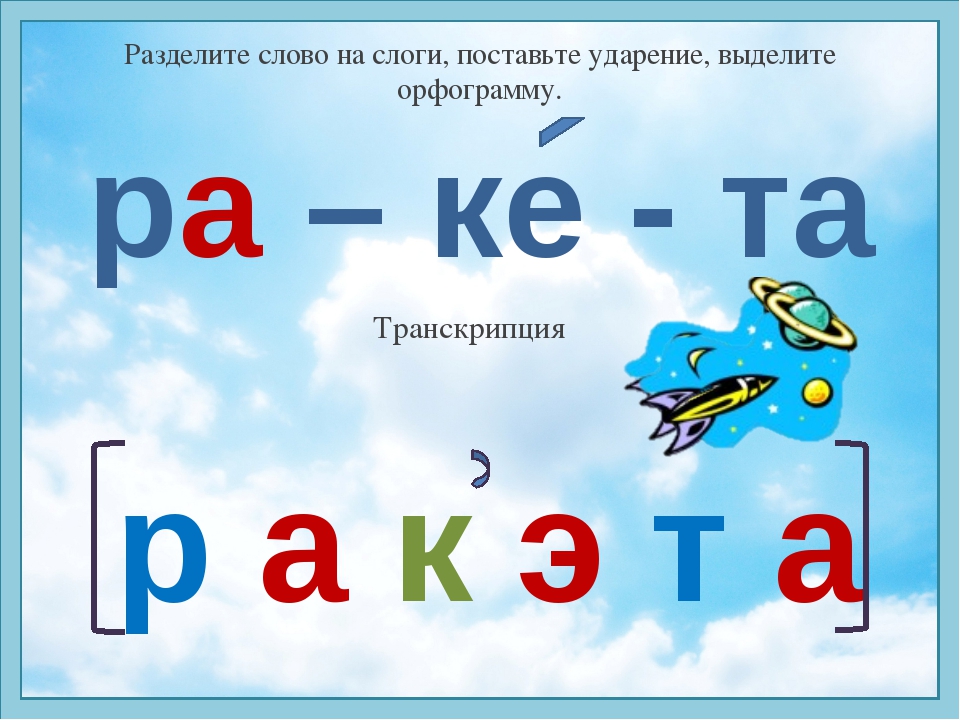 Обучающиеся с организацией обучения по 
АООП НОО  с расстройством аутистического спектра (8.1 )
Пример демонстрирующего материала
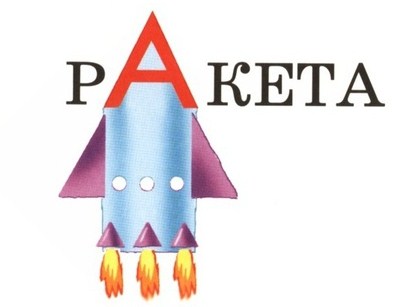 МУНИЦИПАЛЬНОЕ БЮДЖЕТНОЕ ОБЩЕОБРАЗОВАТЕЛЬНОЕ УЧРЕЖДЕНИЕ 
НАЧАЛЬНАЯ ШКОЛА №30
Технологическая карта 
урока при реализации адаптированных образовательных программ
Подготовила: 
Шатова Анна Александровна,
учитель начальных классов